Medicina baseada em evidências
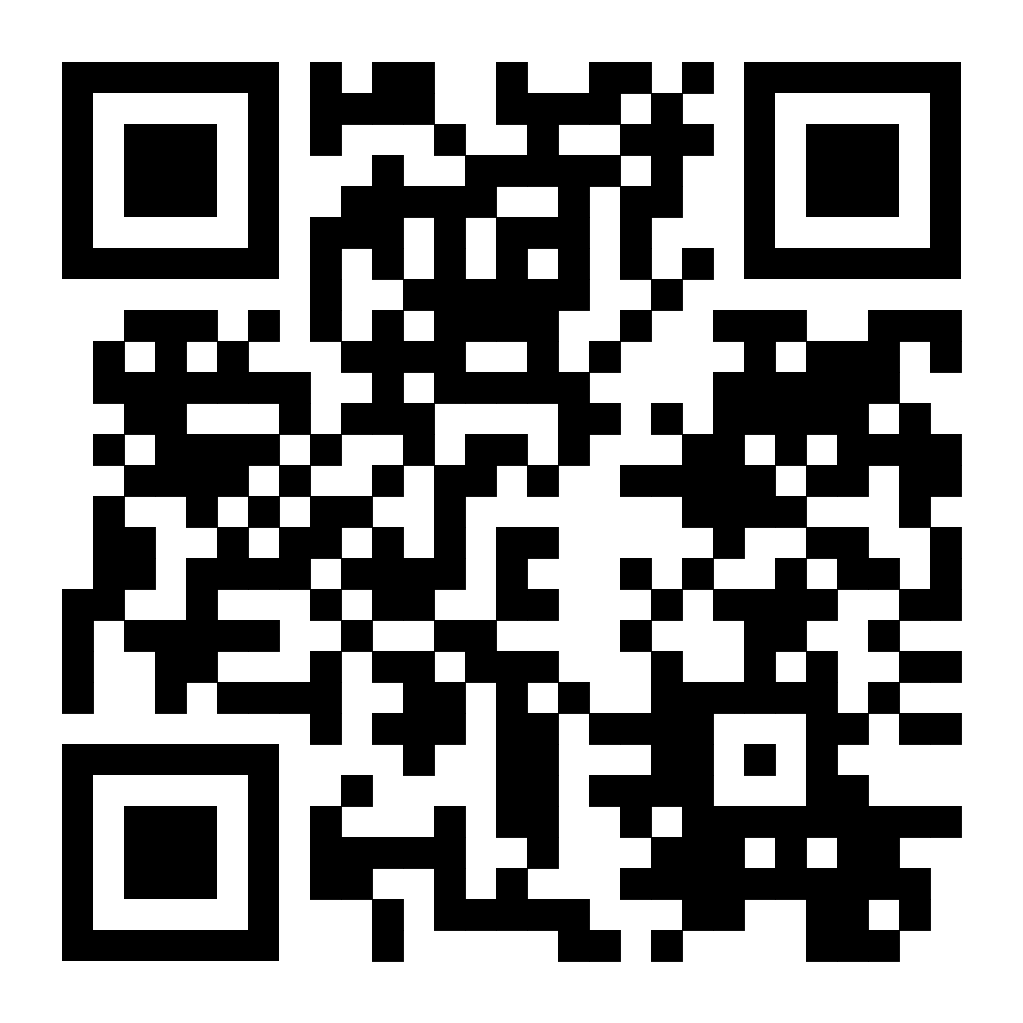 Luis Mochizuki
mochi@usp.br
A medicina baseada em evidências (MBE) é definida como o elo entre a boa pesquisa científica e a prática clínica
Atallah 2004
Proposta pelo Dr. David Sackett e colegas na McMasters University, Ontário, Canada (Sackett, 1997):
"...o uso consciente, explícito e judicioso das melhores evidências atuais para decidir sobre o cuidado individual de pacientes."
O que é medicina baseada em evidências?
Por que devemos mudar a prática atual?
Escolher errado por não ter uma boa evidência
Padrões de pensamento causam viés
Grande variação na prática
Dificuldade com o volume de conhecimento
Nosso conhecimento decai com o tempo
Evitar 
post hoc ergo propter hoc ou “depois deste, logo por causa deste“
Regredir a média
Recursos disponíveis 
na comunidade
Contexto 
(paciente, família, comunidade)
para tomada de decisão
MBE requer a integração com a sabedoria clínica
Crenças e 
valores
Paciente 
(histórico e exames)
Clínica baseada em evidências
Prática clínica tradicional
fundamenta suas intervenções nas inferências oriundas dos conhecimentos fisiopatológicos, em observações não sistematizadas e nas opiniões de autoridades
Prática baseada em evidências
toda intervenção clínica deve ser orientada pelas evidências obtidas a partir de experimentos científicos bem conduzidos.
Questão clínica sobre o problema do paciente
Artigos relevantes em bases de dados secundárias e em literatura primária
Para obter as decisões baseadas em informações
Validade e utilidade desses artigos
Relevância dessa informação para o paciente
Implementar as descobertas no cuidado do paciente
Questão clínica sobre o problema 
do paciente
Artigos relevantes em bases de dados secundárias e em literatura primária
Para obter as decisões baseadas em informações
Validade e utilidade desses artigos
Relevância dessa informação para o paciente
Implementar as descobertas no 
cuidado do paciente
Pergunta
Evidências
Decisões baseadas em evidências
Pessoa
Contexto
Valores
Recursos
https://www.cebm.net/2009/06/oxford-centre-evidence-based-medicine-levels-evidence-march-2009/
Categorias de intervenção
Fornecimento automático de apoio de decisão como parte de fluxo de trabalho clínico
Fornecimento de recomendações em vez de apenas avaliações
Como melhorar a prática na instituição
Fornecimento de apoio de decisão no momento e no local de tomada de decisão
Apoio de decisão baseado no computador
Eficiência: relação entre recursos usados e recursos disponíveis
Como fazer?
Eficácia: atingir os objetivos
Efetividade: fazer da melhor maneira possível
Competências necessárias
Pesquisar a literatura científica de forma sistemática
Aplicar critérios de evidência para interpretar corretamente a literatura científica sobre as causas, prognóstico, diagnóstico, e estratégia de intervenção
Observar e coletar dados da prática de forma sistemática
Compreender os mecanismos biológicos da saúde/doença/exercício
Perceber as necessidades emocionais do paciente/aluno/cliente
Identificar e formular a pergunta/problema
adotar uma abordagem baseada na evidência da eficácia para as práticas e políticas de saúde pública e a utilizar todas metodologias quantitativas e qualitativas existentes
OMS
A promoção da saúde é eficaz quando conduz a mudanças nos determinantes da saúde
Carta de Ottawa, Nutbeam (1999)
Os determinantes da saúde são os fatores que influenciam, afetam e/ou determinam a saúde dos povos e cidadãos
http://www.poems.msu.edu/InfoMastery/Intro/Base.htm
http://www.hsl.unc.edu/lm/ebm/welcome.htm
http://www.uic.edu/depts/lib/lhsp/resources/ebm.shtml